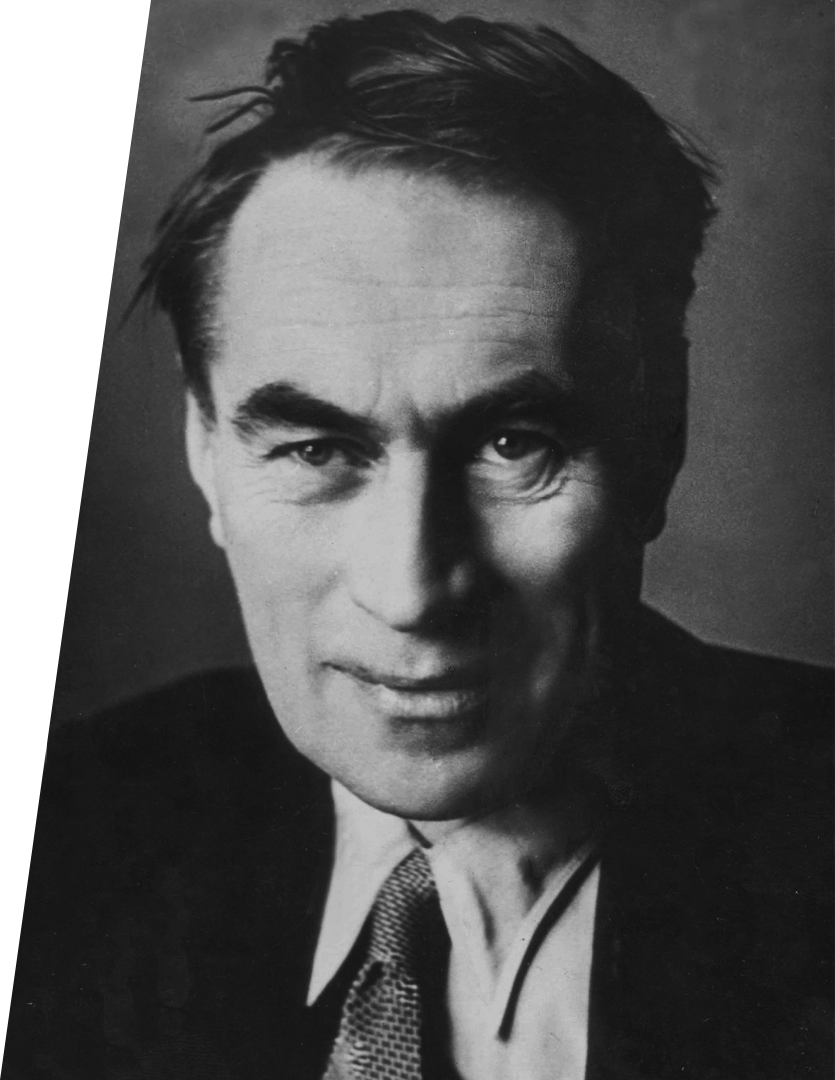 Вынужденные колебания. Резонанс
А. А. Андронов
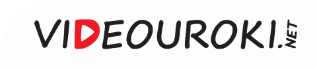 Колебательное движение
Гармонические колебания
Колебание
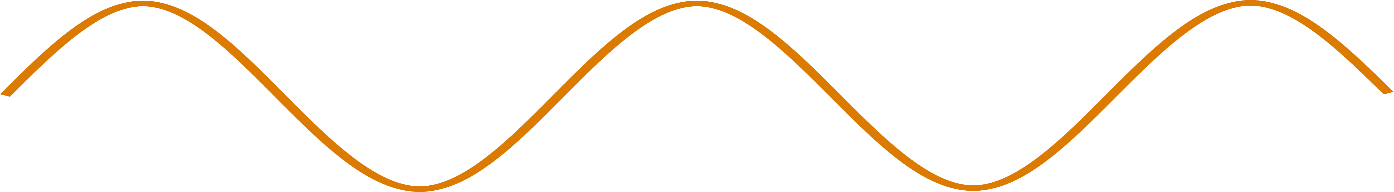 процесс, при котором какая-либо физическая величина, характеризующая этот процесс, последовательно изменяется то в одну, то в другую сторону около своего среднего значения.
колебания, при которых какая-либо величина изменяется с течением времени по закону синуса или косинуса.
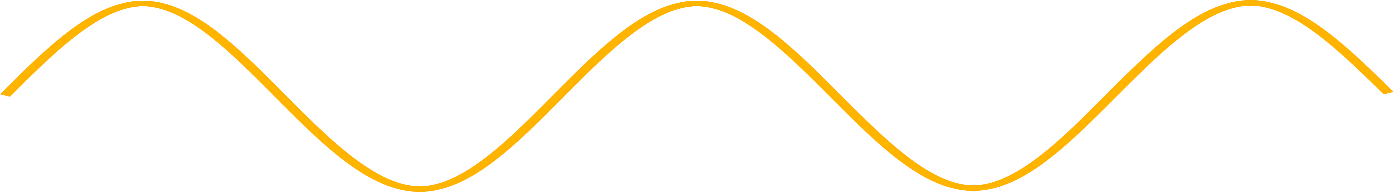 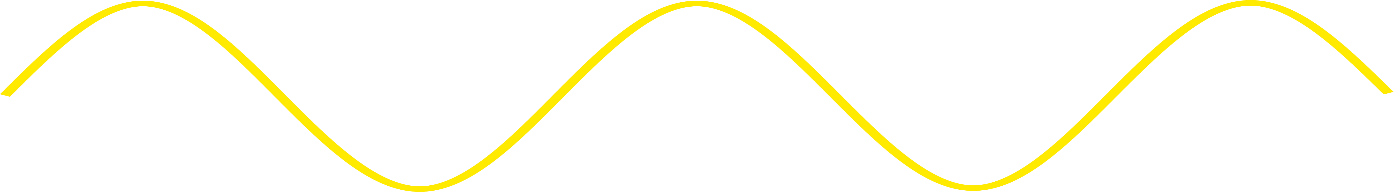 Колебательное движение
Гармонические колебания
Колебание
Гармонические колебания
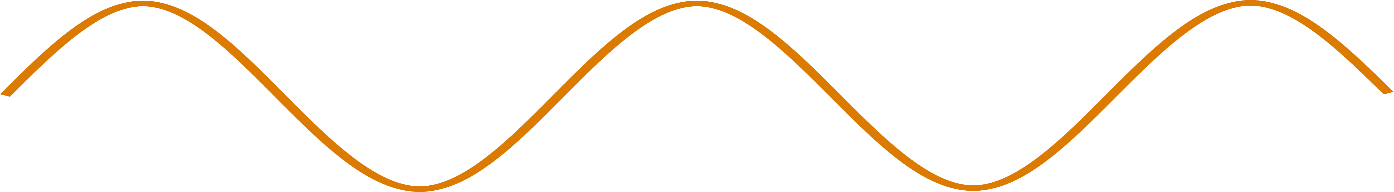 процесс, при котором какая-либо физическая величина, характеризующая этот процесс, последовательно изменяется то в одну, то в другую сторону около своего среднего значения.
колебания, при которых какая-либо величина изменяется с течением времени по закону синуса или косинуса.
колебания, при которых какая-либо величина изменяется с течением времени по закону синуса или косинуса.
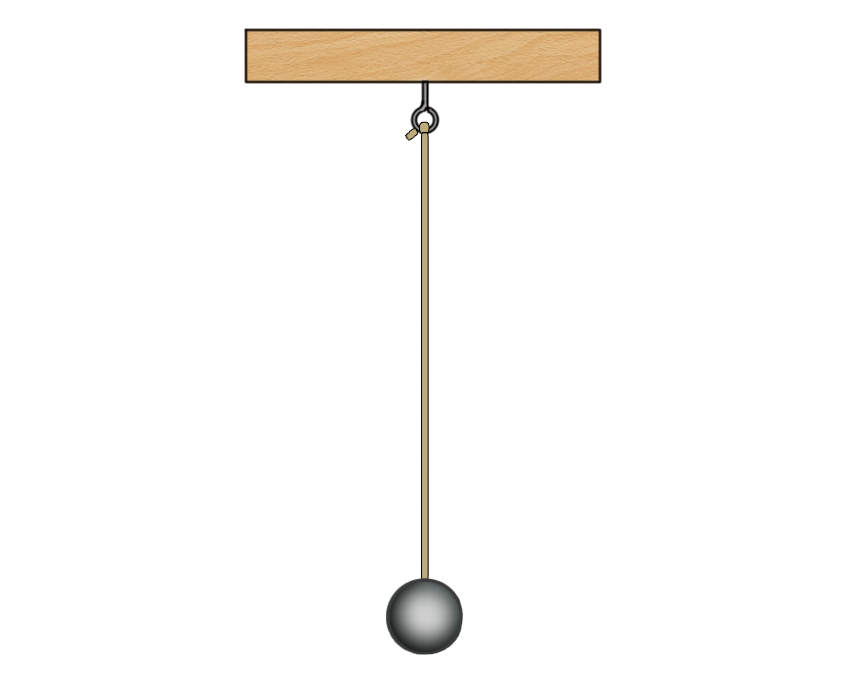 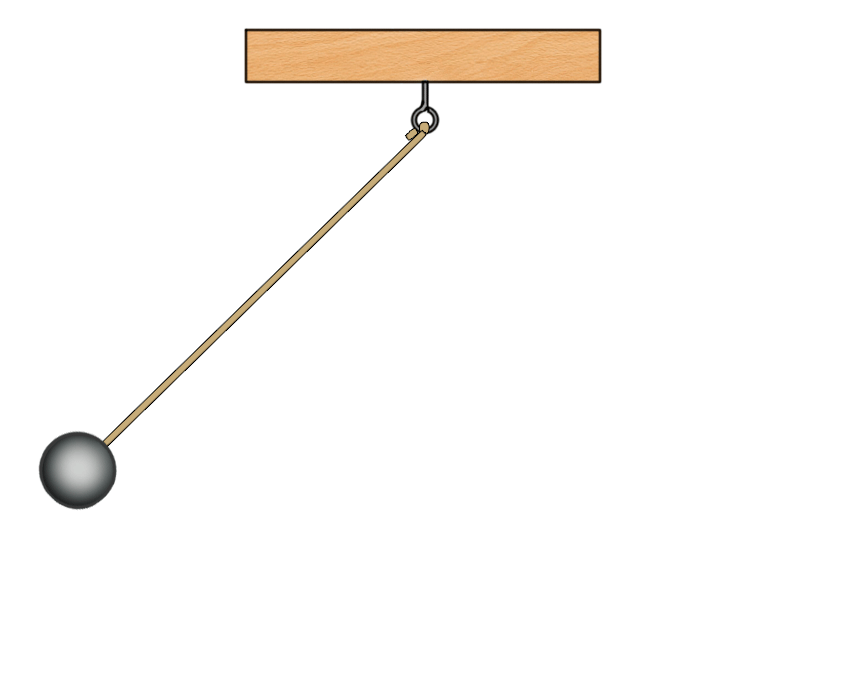 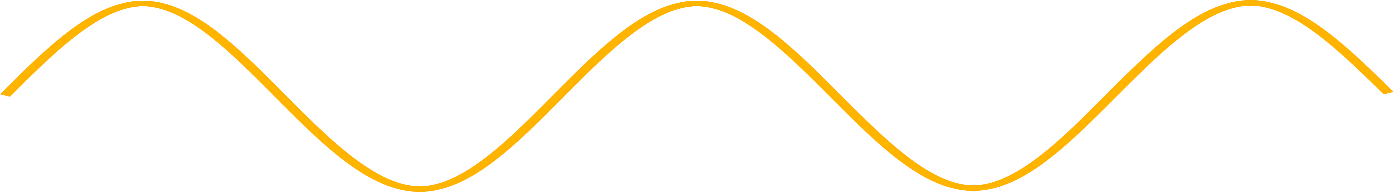 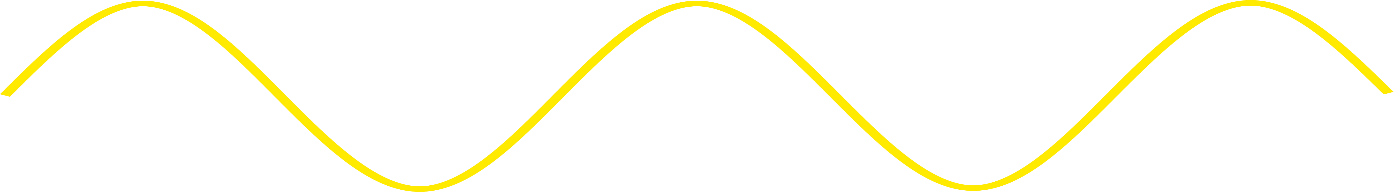 Ни один колебательный процесс в природе и технике не продолжается бесконечно долго, а имеет начало и конец во времени.
Колебательное движение
Гармонические колебания
Электрокардиограмма
колебания, при которых какая-либо величина изменяется с течением времени по закону синуса или косинуса.
график зависимости «вырабатываемого» сердечной мышцей напряжения от времени.
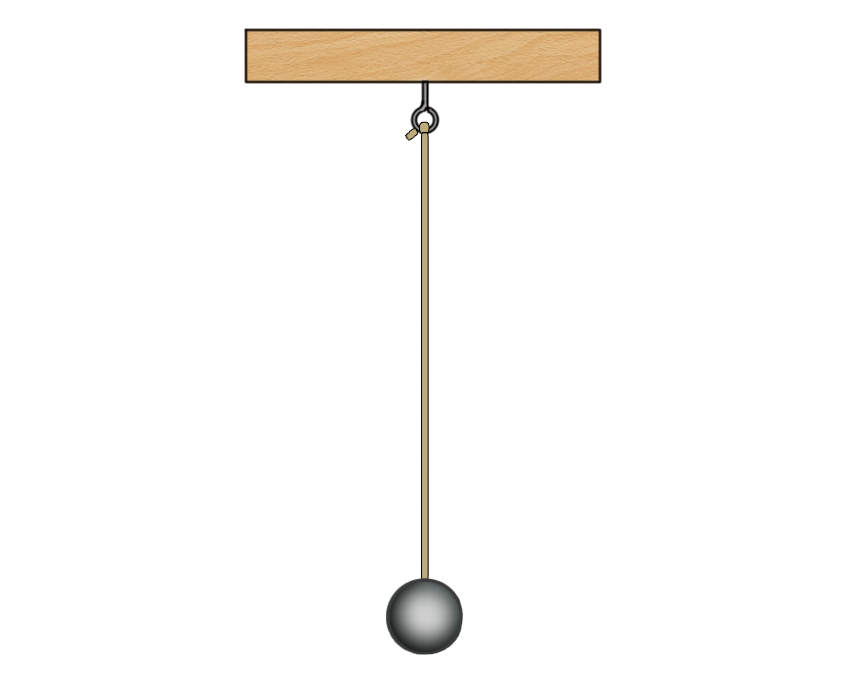 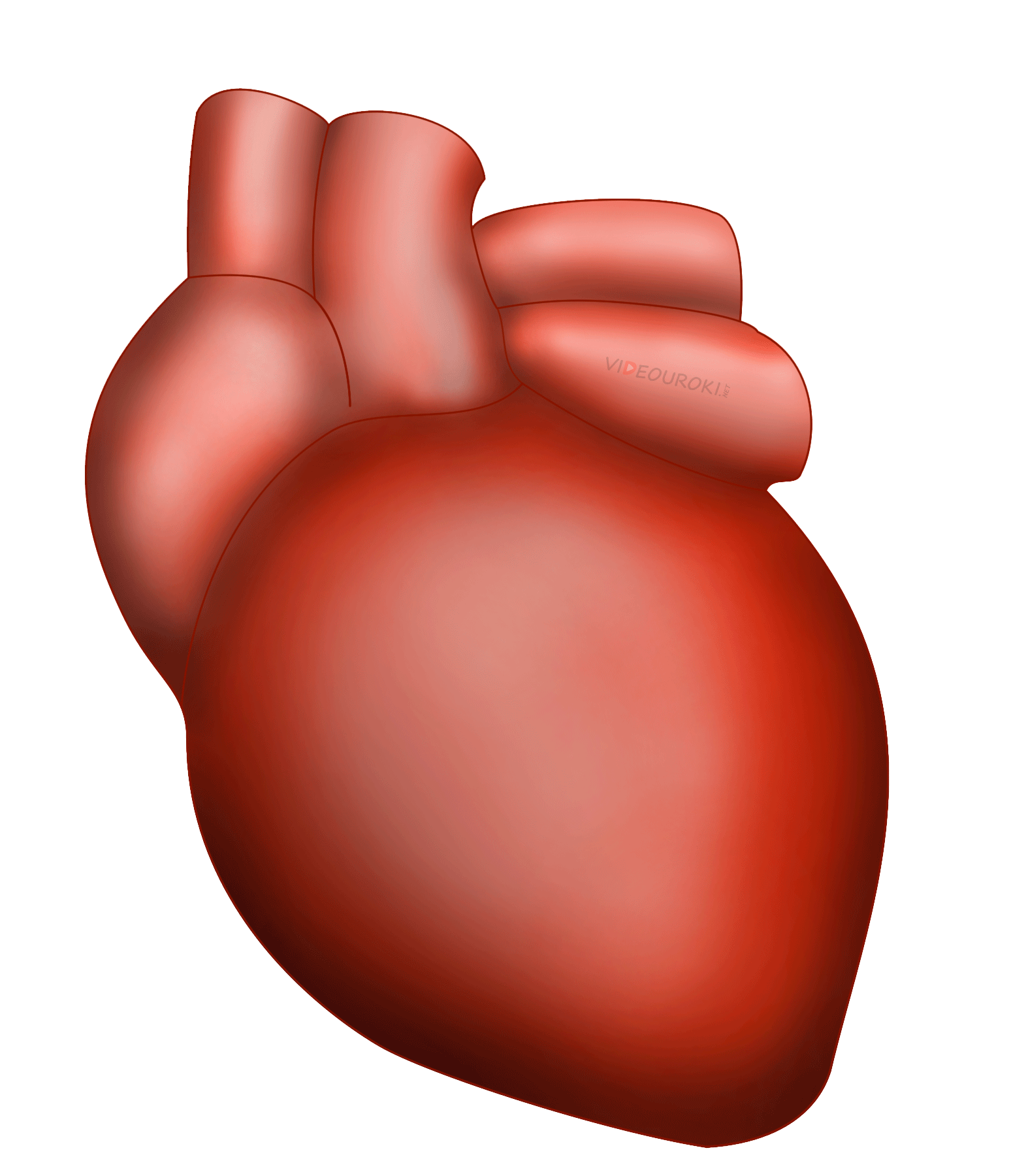 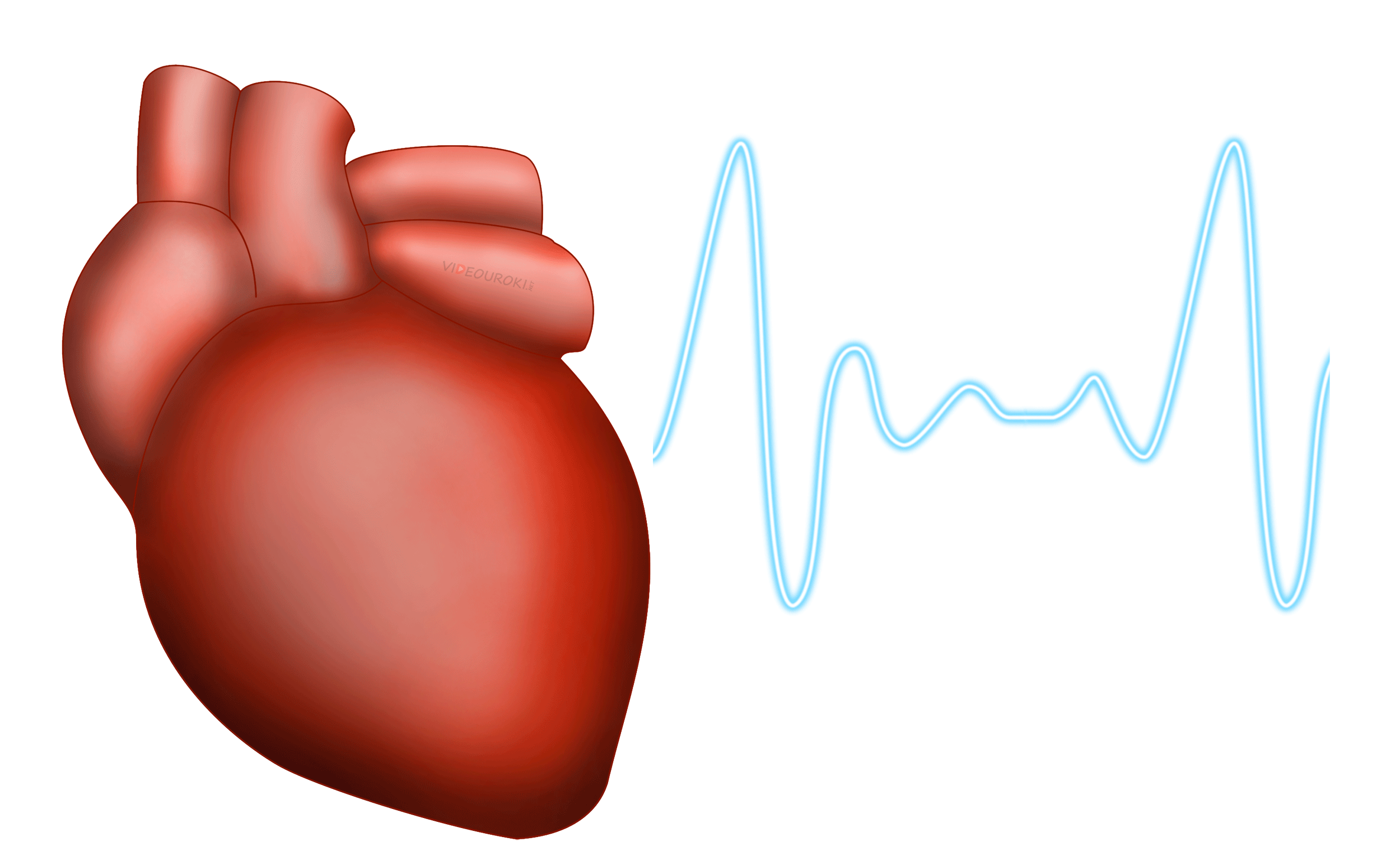 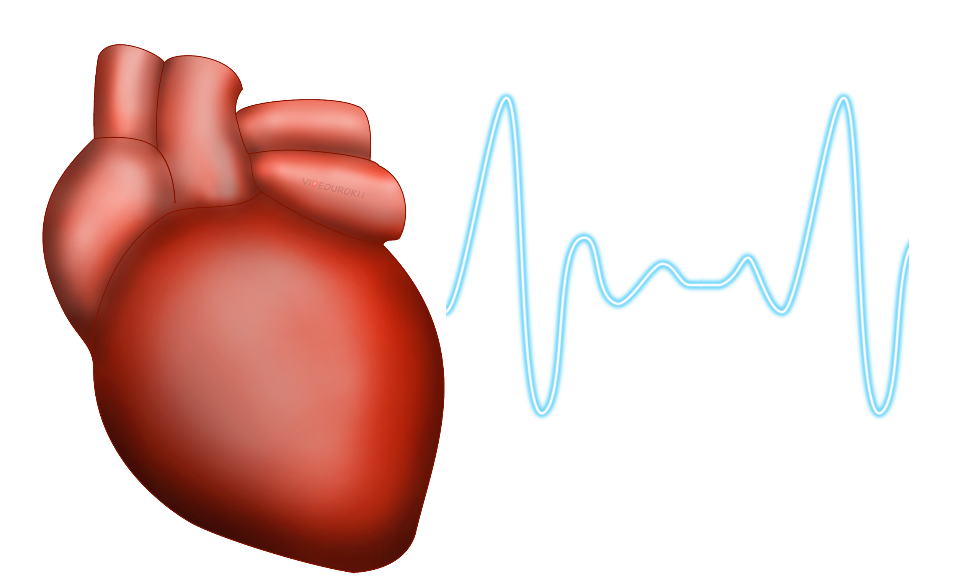 Ни один колебательный процесс в природе и технике не продолжается бесконечно долго, а имеет начало и конец во времени.
Колебания биотоков являются негармоническими.
Колебательное движение
Гармонические колебания
Электрокардиограмма
Сложное колебание
колебания, при которых какая-либо величина изменяется с течением времени по закону синуса или косинуса.
график зависимости «вырабатываемого» сердечной мышцей напряжения от времени.
любое периодическое колебание, которое может быть представлено как сумма гармонических колебаний кратных частот ω, 2ω, 3ω,…, , nω.
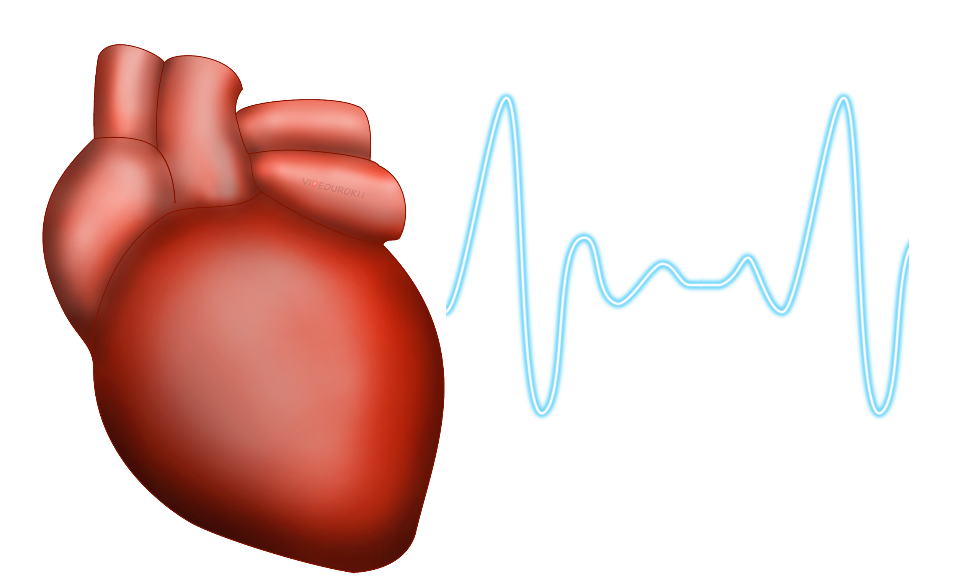 Колебания биотоков являются негармоническими.
Колебательное движение
Математический маятник
Пружинный маятник
материальная точка, подвешенная на невесомой и нерастяжимой нити, прикреплённой к подвесу и находящейся в поле силы тяжести.
колебательная система, состоящая из МТ массой m и пружины жёсткостью k.
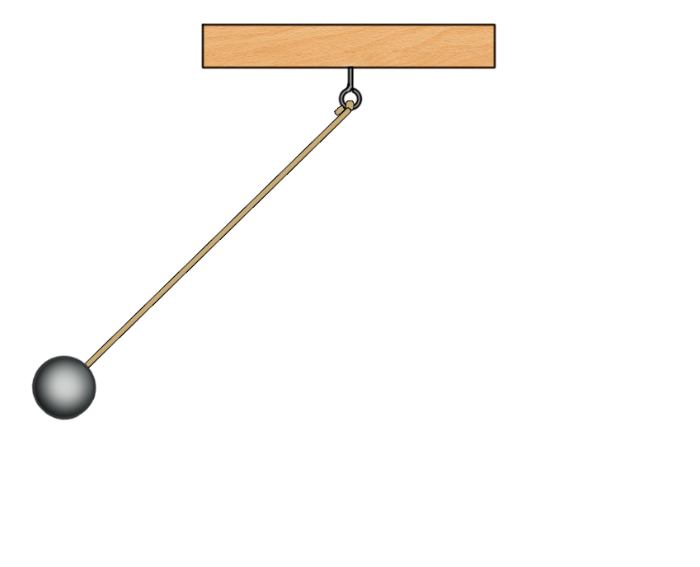 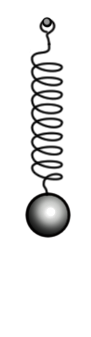 Колебательное движение
Математический маятник
Пружинный маятник
материальная точка, подвешенная на невесомой и нерастяжимой нити, прикреплённой к подвесу и находящейся в поле силы тяжести.
колебательная система, состоящая из МТ массой m и пружины жёсткостью k.
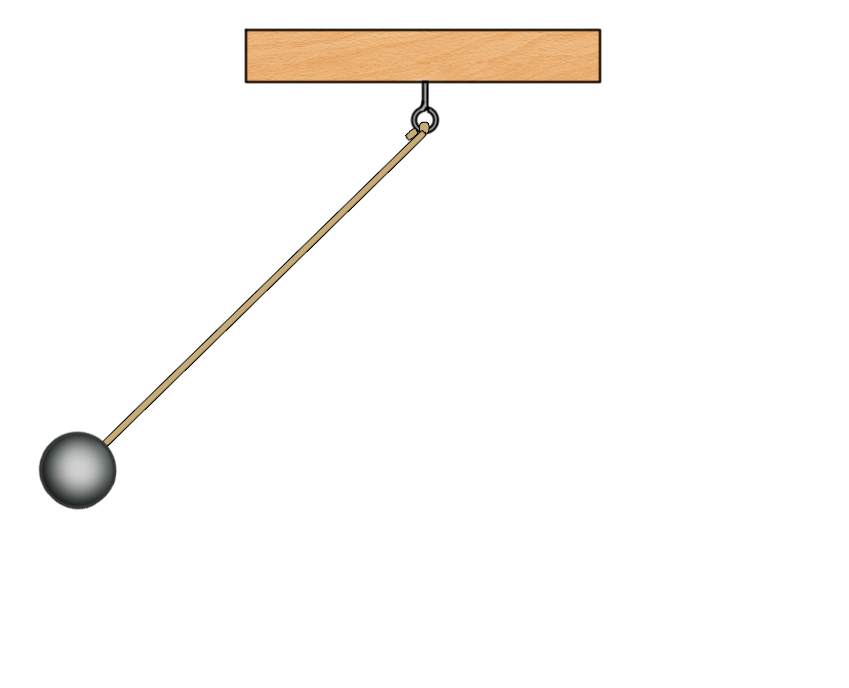 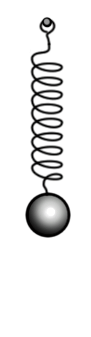 Колебания близки к гармоническим, но не являются таковыми.
Затухающие колебания
Затухающие колебания
колебания, амплитуда которых со временем уменьшается.
А
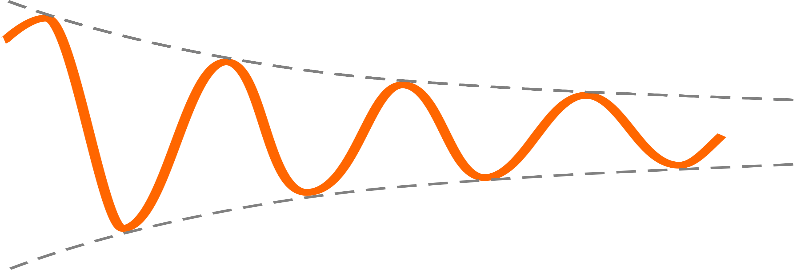 t
Свободные колебания не находят практического применения.
Затухающие колебания
Затухающие колебания
колебания, амплитуда которых со временем уменьшается.
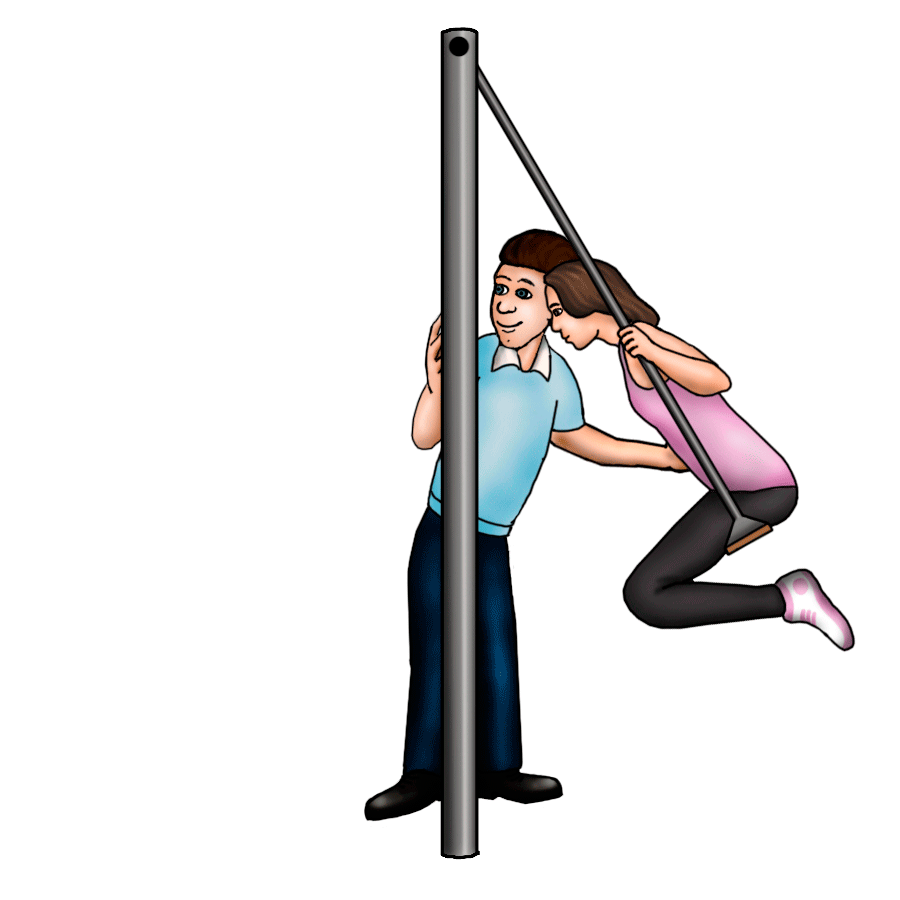 А
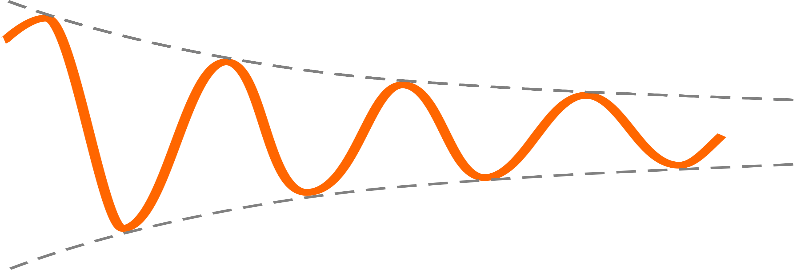 t
Свободные колебания не находят практического применения.
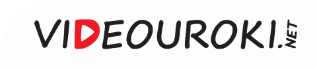 Вынужденные колебания
Затухающие колебания
Вынужденные колебания
колебания, амплитуда которых со временем уменьшается.
колебания, происходящие под действием внешней периодической силы.
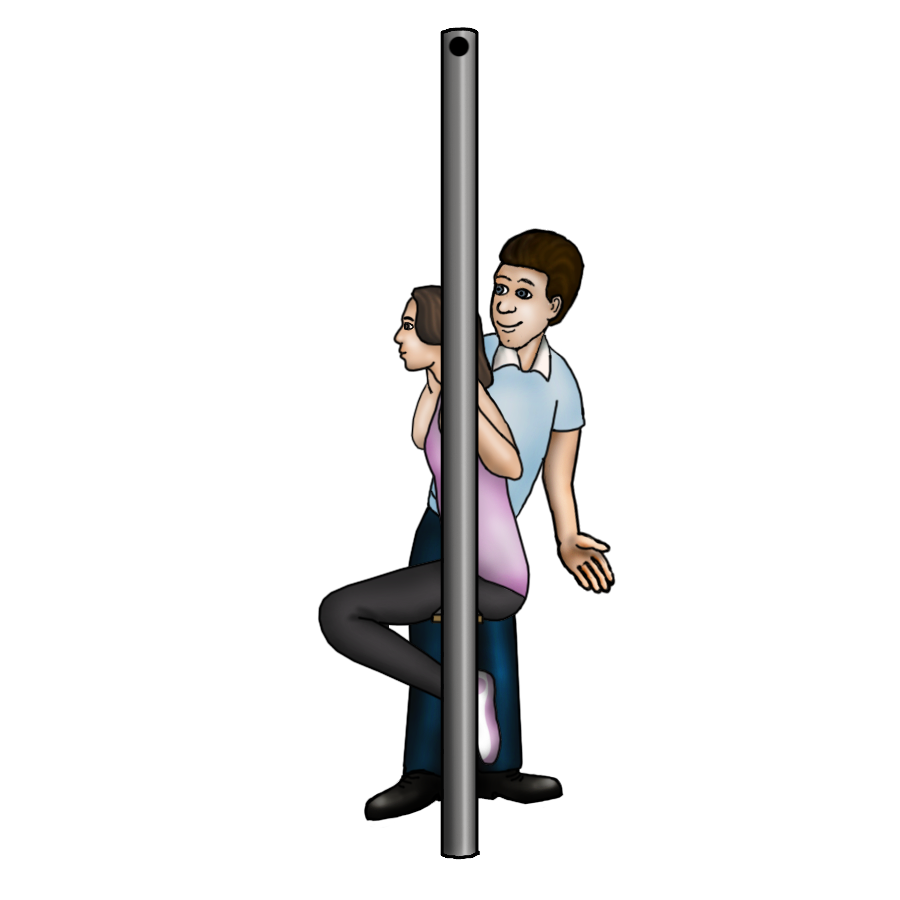 А
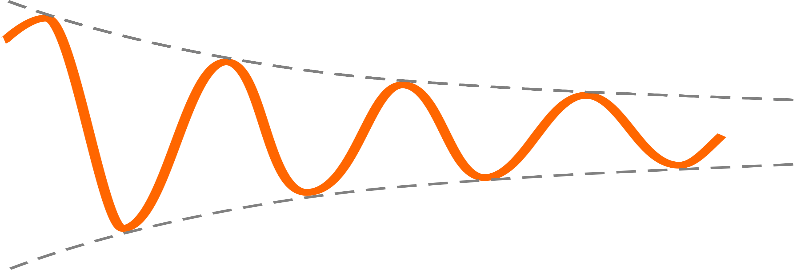 t
Свободные колебания не находят практического применения.
Вынужденные колебания
Затухающие колебания
Вынужденные колебания
Вынужденные колебания
колебания, амплитуда которых со временем уменьшается.
колебания, происходящие под действием внешней периодической силы.
колебания, происходящие под действием внешней периодической силы.
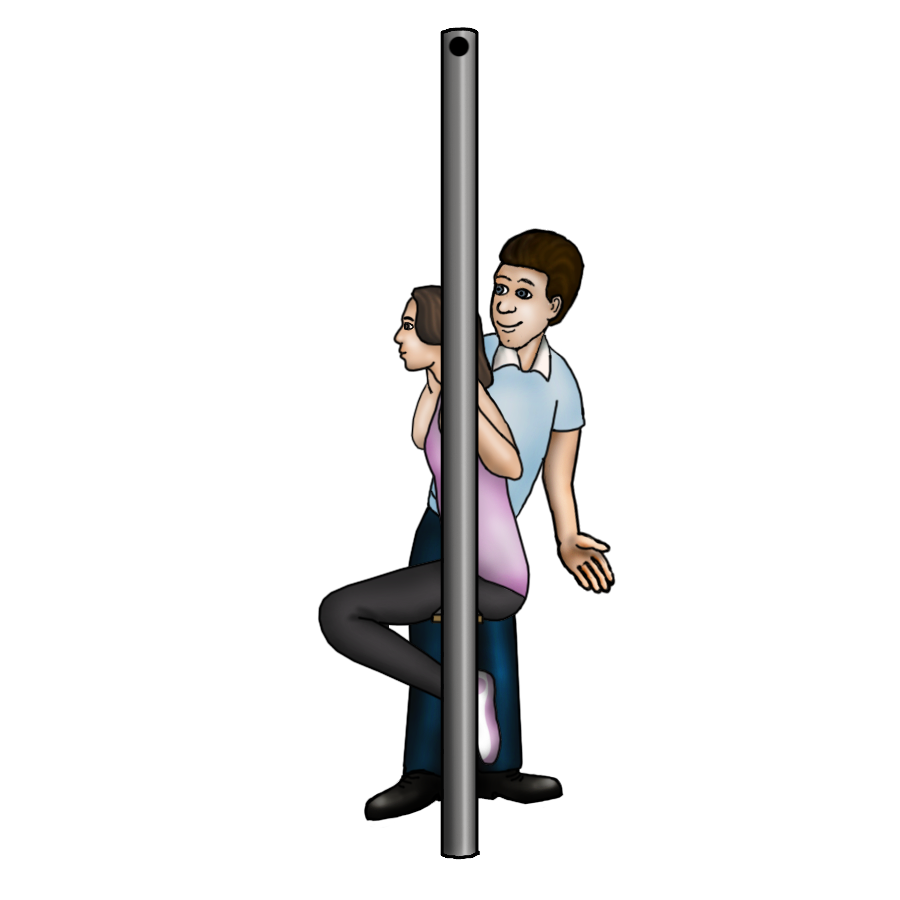 Основное отличие вынужденных колебаний от свободных:
при свободных колебаниях система получает энергию только один раз,
Свободные колебания не находят практического применения.
Вынужденные колебания
Вынужденные колебания
колебания, происходящие под действием внешней периодической силы.
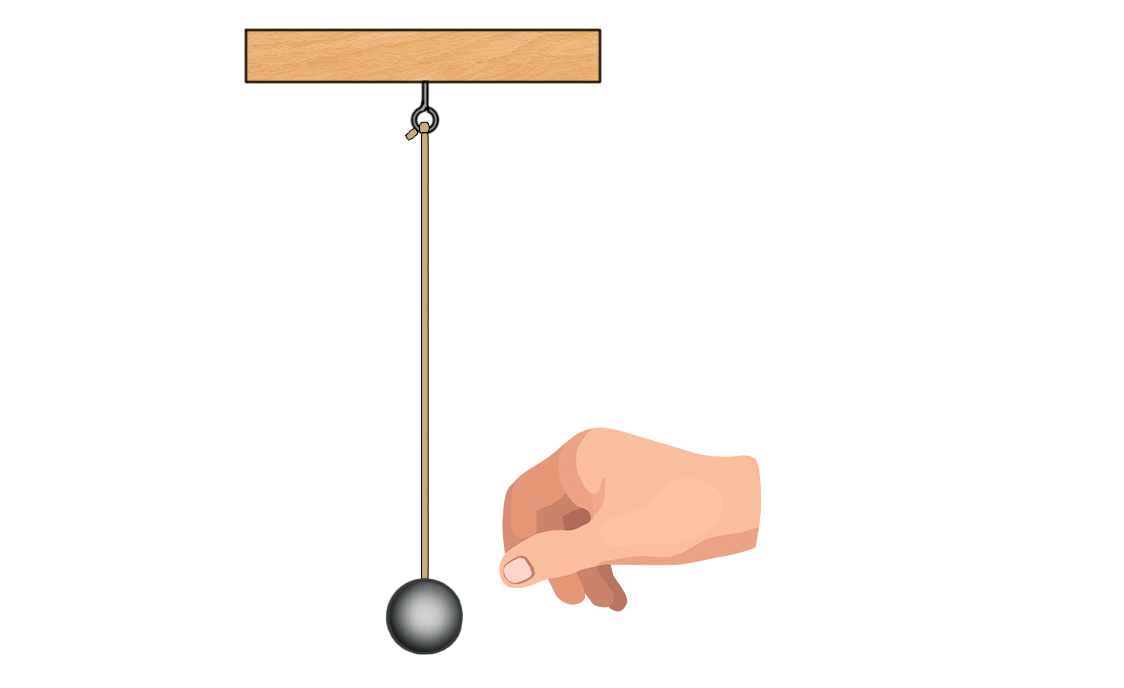 Основное отличие вынужденных колебаний от свободных:
при свободных колебаниях система получает энергию только один раз,
Вынужденные колебания
Вынужденные колебания
колебания, происходящие под действием внешней периодической силы.
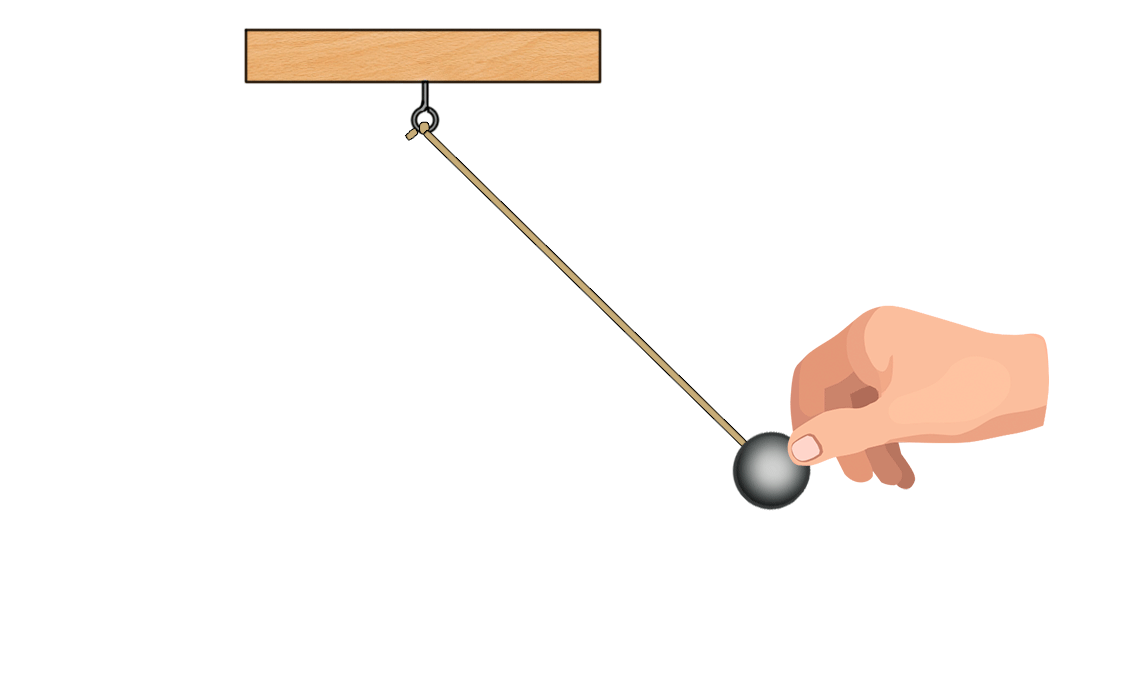 Основное отличие вынужденных колебаний от свободных:
при свободных колебаниях система получает энергию только один раз,
а при вынужденных колебаниях энергия постоянно пополняется за счёт работы вынуждающей силы.
Особенности Вынужденных колебаний
1) внешнее воздействие навязывает системе свой закон колебаний;
x
2) частота вынужденных колебаний равна частоте изменения вынуждающей силы;
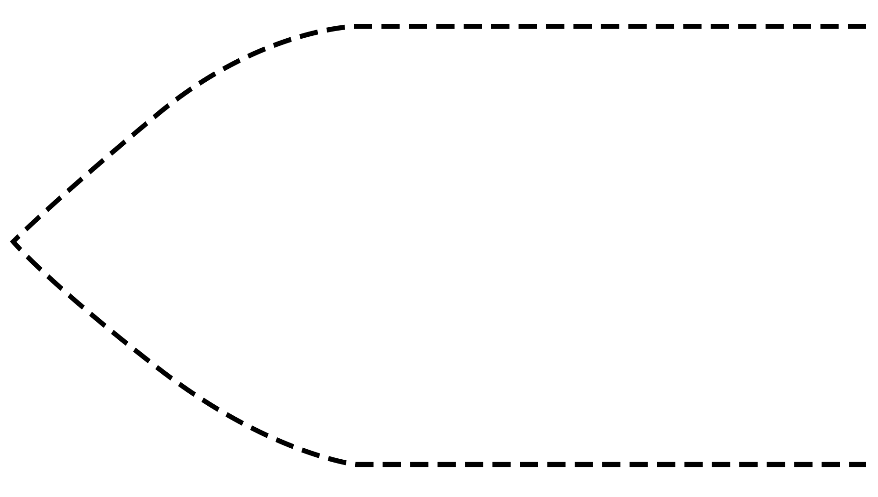 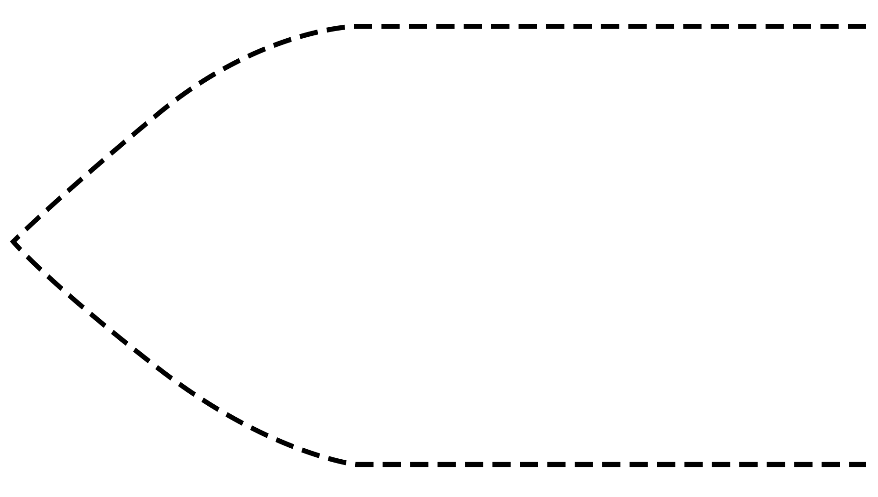 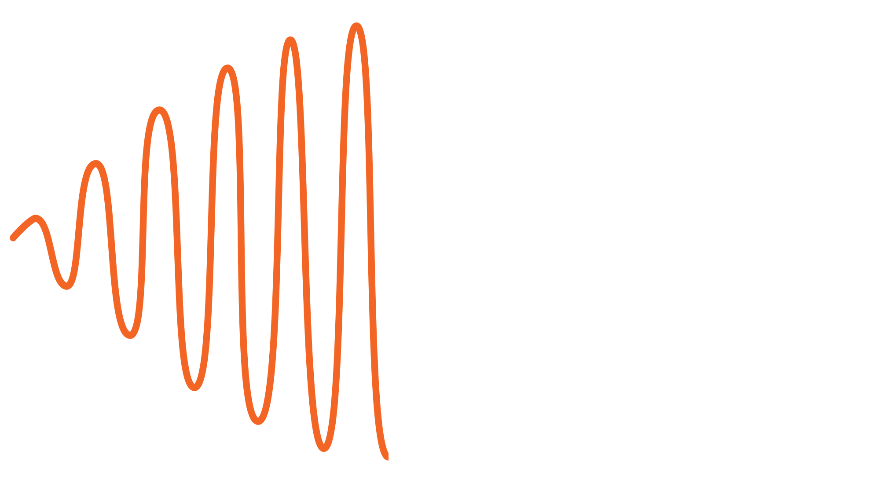 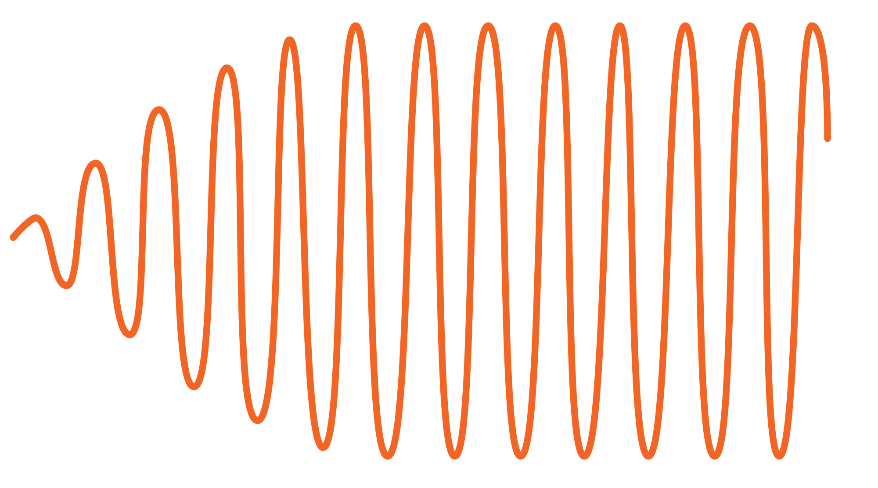 3) амплитуда вынужденных колебаний тем больше, чем больше амплитуда вынуждающей силы;
А
0
t
v0
v
4) амплитуда вынужденных колебаний зависит от частоты вынуждающего воздействия;
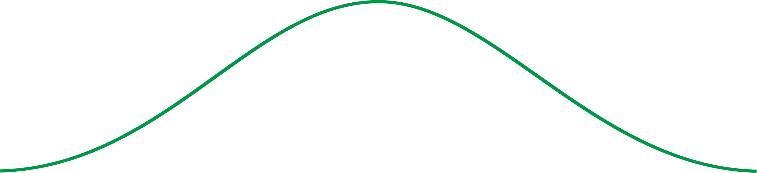 установление
колебаний
Особенности Вынужденных колебаний
Механический резонанс
Резонансная частота
А
1) внешнее воздействие навязывает системе свой закон колебаний;
явление резкого возрастания амплитуды вынужденных колебаний при приближении ν к ν0.
частота, при которой амплитуда вынужденных колебаний максимальна.
4) амплитуда вынужденных колебаний зависит от частоты вынуждающего воздействия;
Резонансная кривая
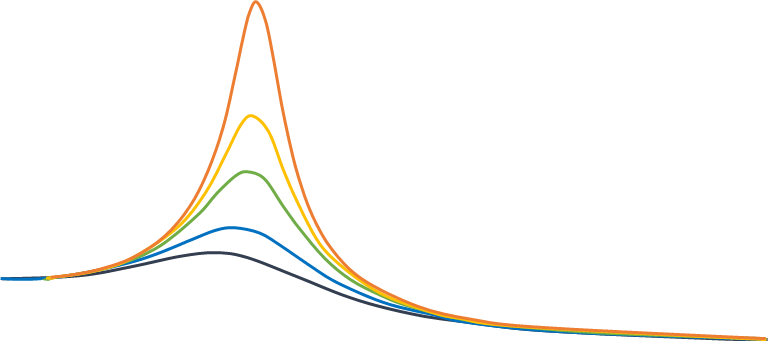 2) частота вынужденных колебаний равна частоте изменения вынуждающей силы;
3) амплитуда вынужденных колебаний тем больше, чем больше амплитуда вынуждающей силы;
А
v/v0
1
v0
v
4) амплитуда вынужденных колебаний зависит от частоты вынуждающего воздействия;
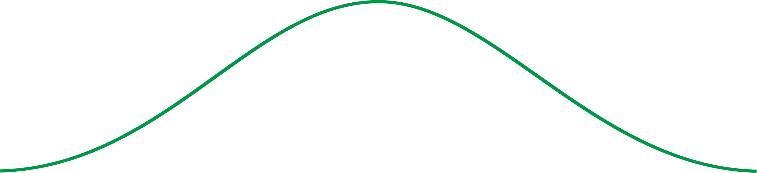 Особенности Вынужденных колебаний
Механический резонанс
Резонансная частота
А
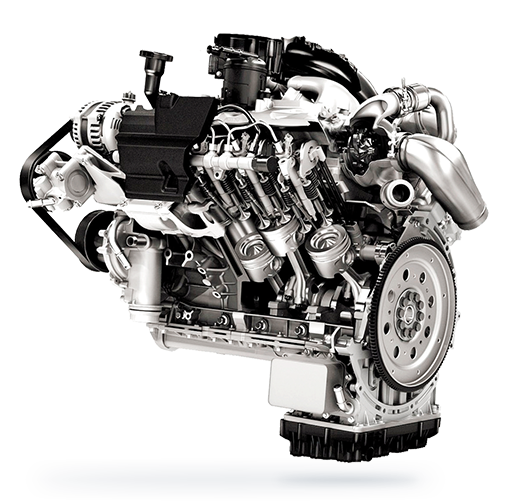 явление резкого возрастания амплитуды вынужденных колебаний при приближении ν к ν0.
частота, при которой амплитуда вынужденных колебаний максимальна.
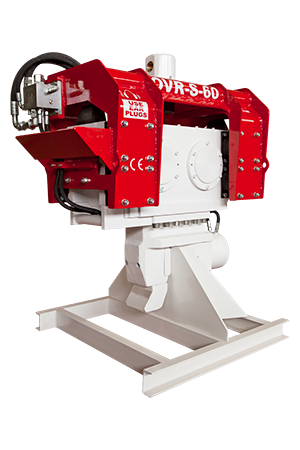 4) амплитуда вынужденных колебаний зависит от частоты вынуждающего воздействия;
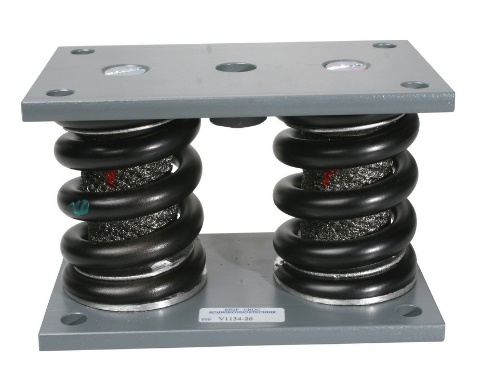 виброплита
вибропогружатель
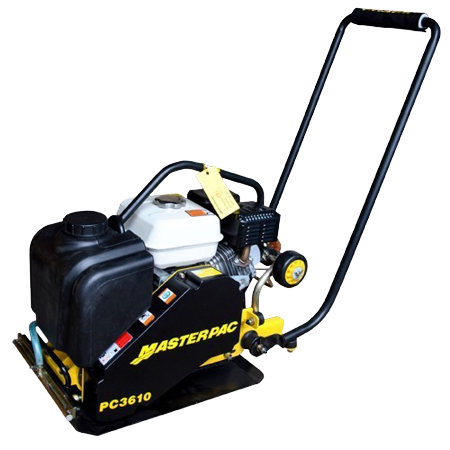 Резонансная кривая
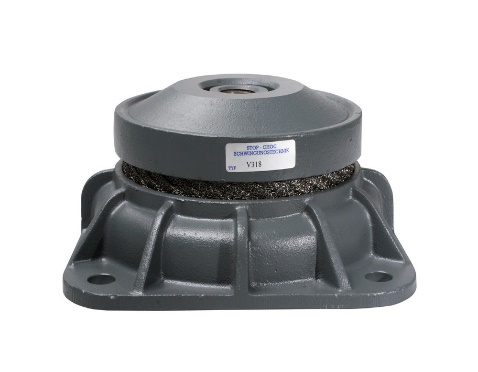 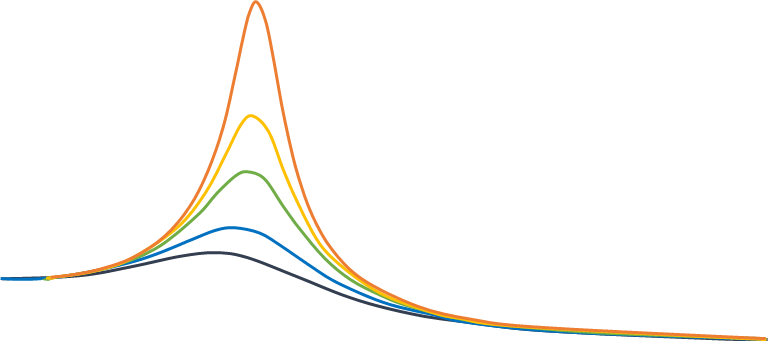 вибросито
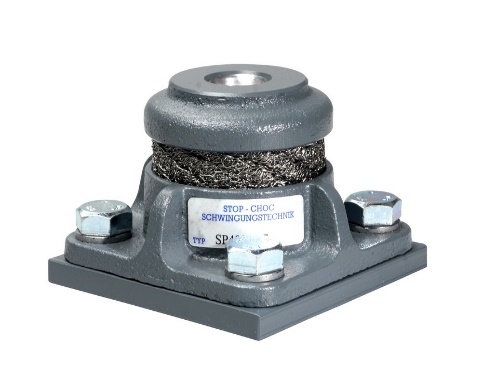 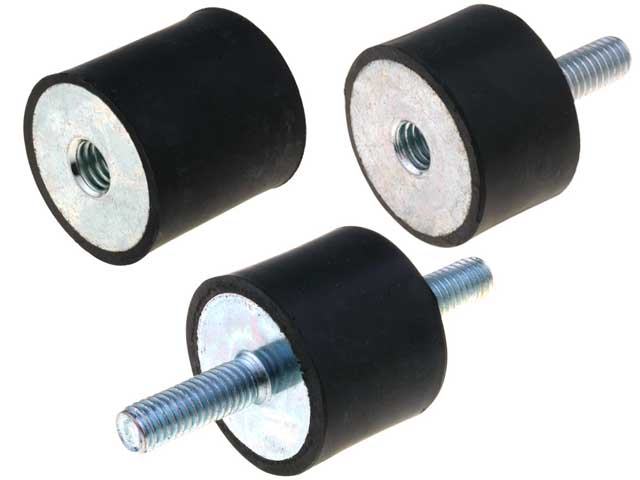 глубинный вибратор
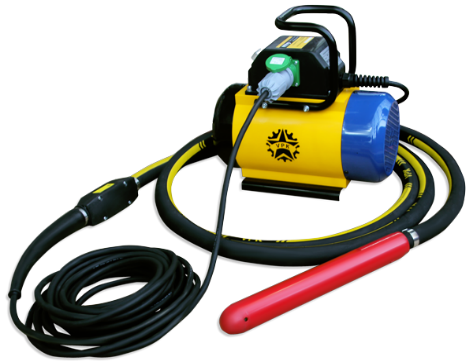 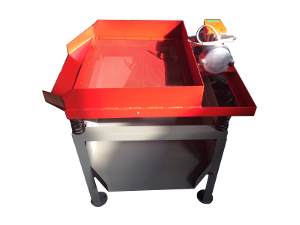 v/v0
1
Особенности Вынужденных колебаний
Механический резонанс
Резонансная частота
явление резкого возрастания амплитуды вынужденных колебаний при приближении ν к ν0.
частота, при которой амплитуда вынужденных колебаний максимальна.
16 апреля 1850 г.
4) амплитуда вынужденных колебаний зависит от частоты вынуждающего воздействия;
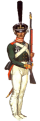 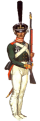 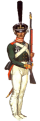 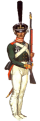 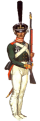 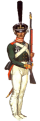 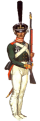 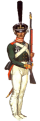 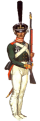 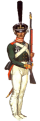 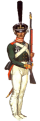 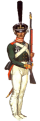 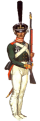 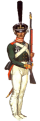 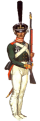 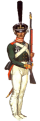 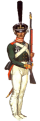 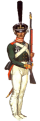 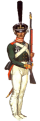 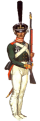 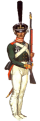 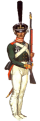 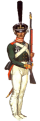 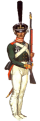 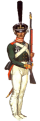 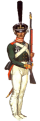 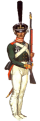 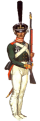 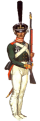 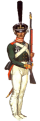 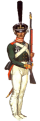 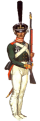 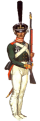 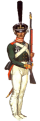 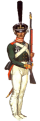 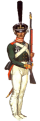 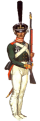 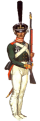 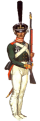 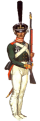 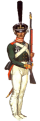 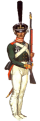 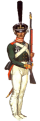 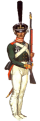 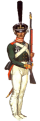 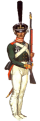 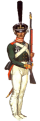 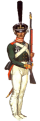 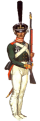 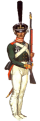 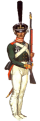 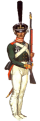 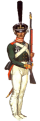 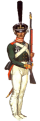 Особенности Вынужденных колебаний
Механический резонанс
Резонансная частота
А
1) внешнее воздействие навязывает системе свой закон колебаний;
явление резкого возрастания амплитуды вынужденных колебаний при приближении ν к ν0.
частота, при которой амплитуда вынужденных колебаний максимальна.
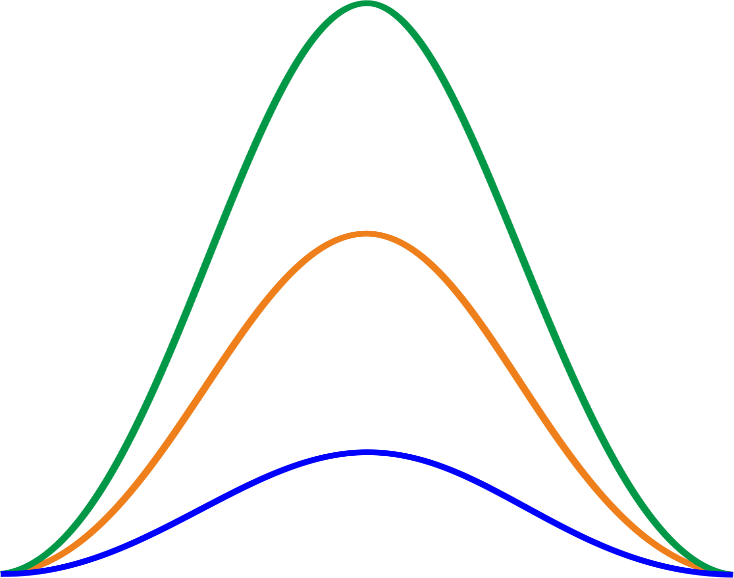 16 апреля 1850 г.
4) амплитуда вынужденных колебаний зависит от частоты вынуждающего воздействия;
1
2) частота вынужденных колебаний равна частоте изменения вынуждающей силы;
2
3) амплитуда вынужденных колебаний тем больше, чем больше амплитуда вынуждающей силы;
3
v0
4) амплитуда вынужденных колебаний зависит от частоты вынуждающего воздействия;
5) амплитуда вынужденных колебаний зависит от силы трения.
v
Особенности Вынужденных колебаний
А
1) внешнее воздействие навязывает системе свой закон колебаний;
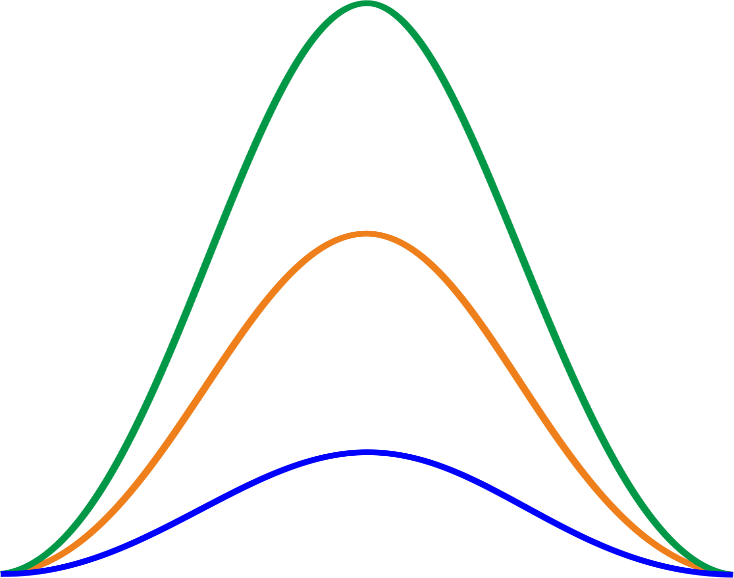 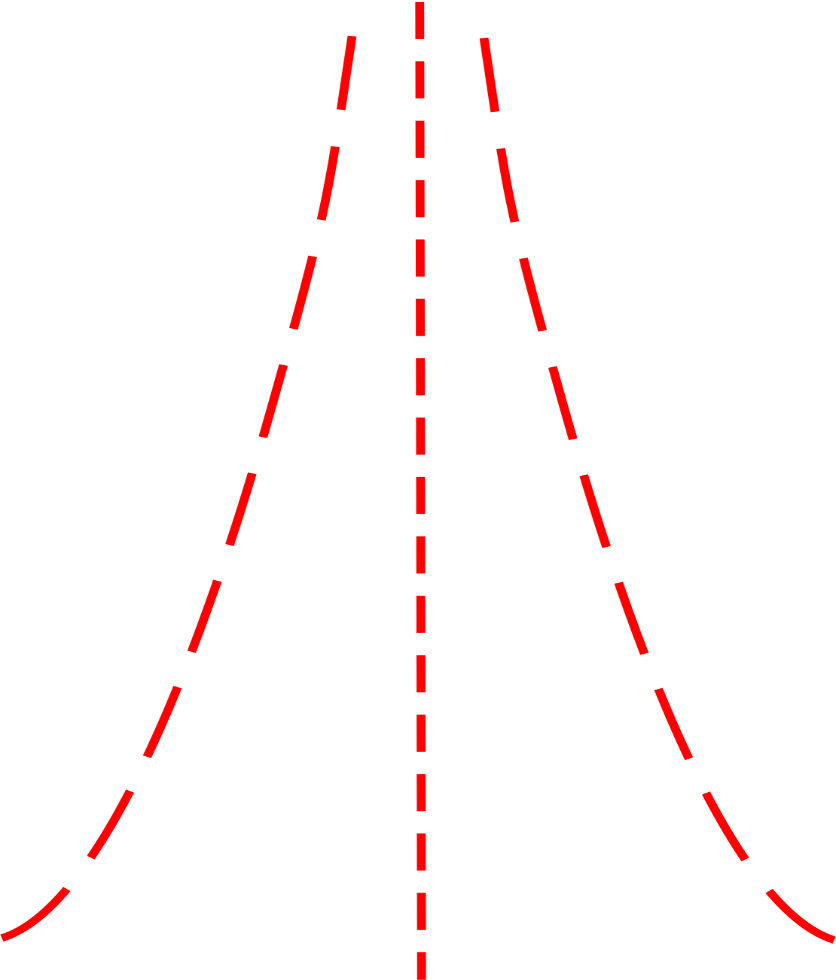 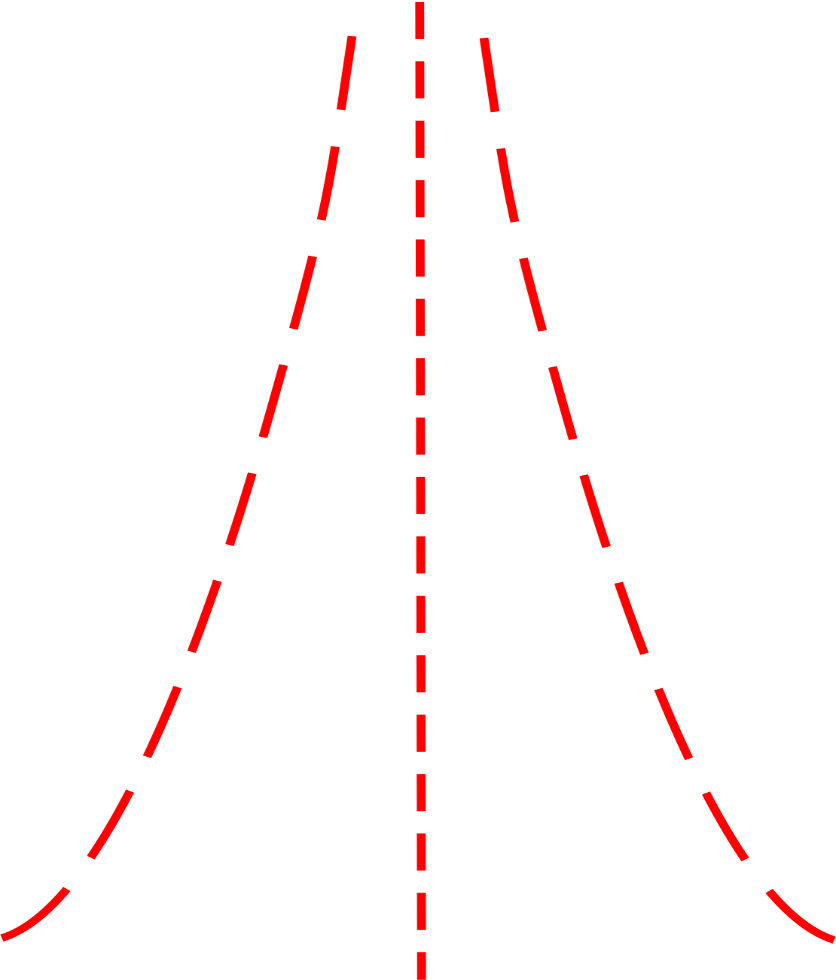 1
2) частота вынужденных колебаний равна частоте изменения вынуждающей силы;
2
3) амплитуда вынужденных колебаний тем больше, чем больше амплитуда вынуждающей силы;
3
v0
4) амплитуда вынужденных колебаний зависит от частоты вынуждающего воздействия;
5) амплитуда вынужденных колебаний зависит от силы трения.
v
Автоколебания
Автоколебания
незатухающие колебания в системе, поддерживаемые внутренними источниками энергии при отсутствии воздействия внешней переменной силы.
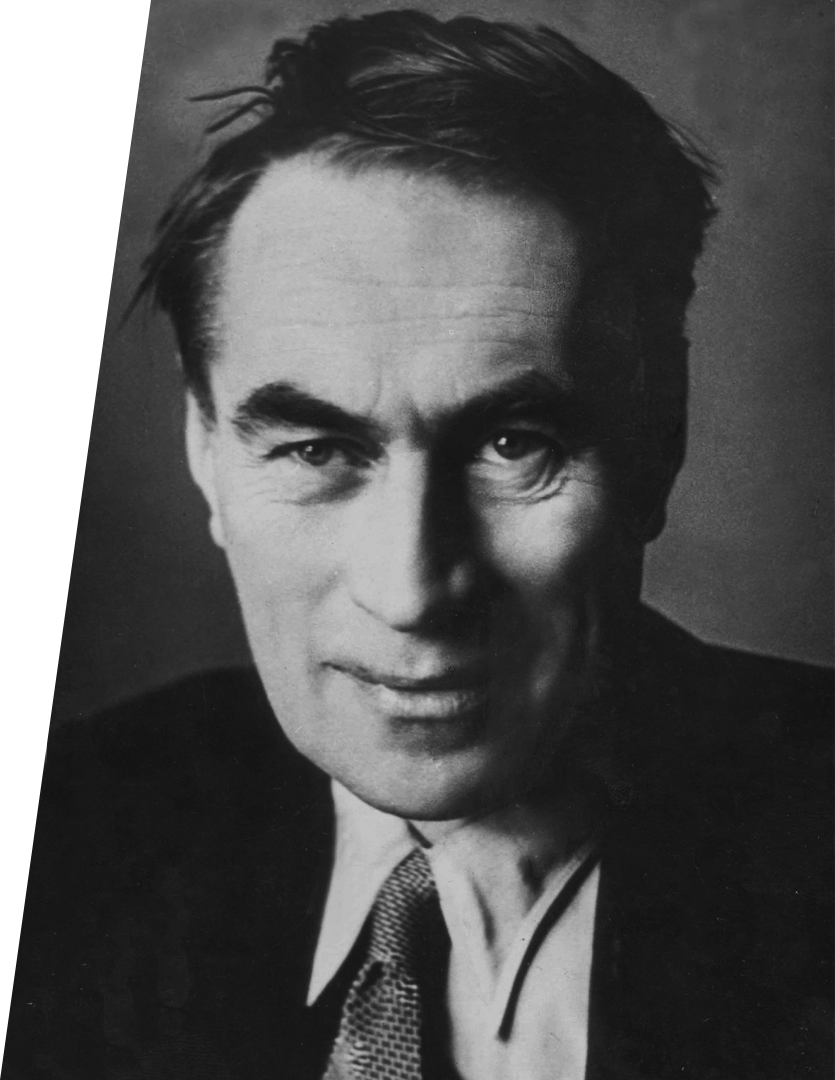 Автоколебания — незатухающие колебания в системе, поддерживаемые внутренними источниками энергии при отсутствии воздействия внешней переменной силы.
А. А. Андронов
Автоколебания
Автоколебания
незатухающие колебания в системе, поддерживаемые внутренними источниками энергии при отсутствии воздействия внешней переменной силы.
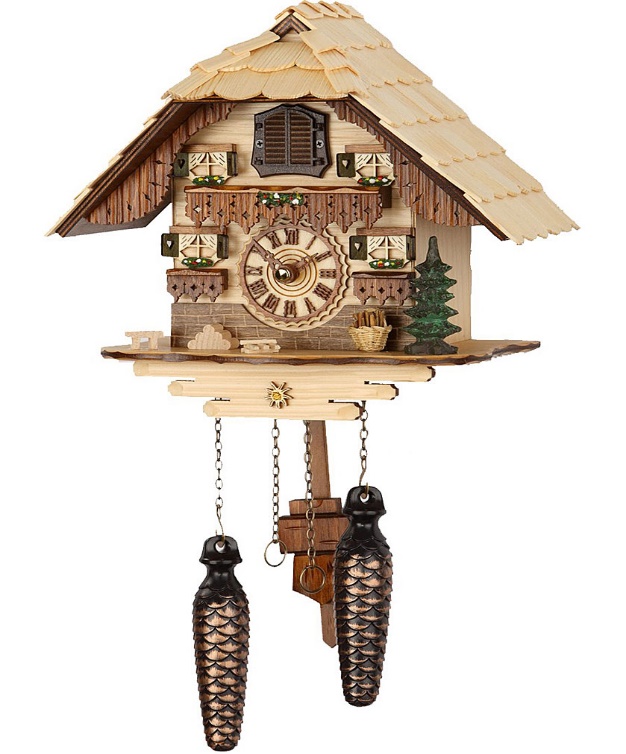 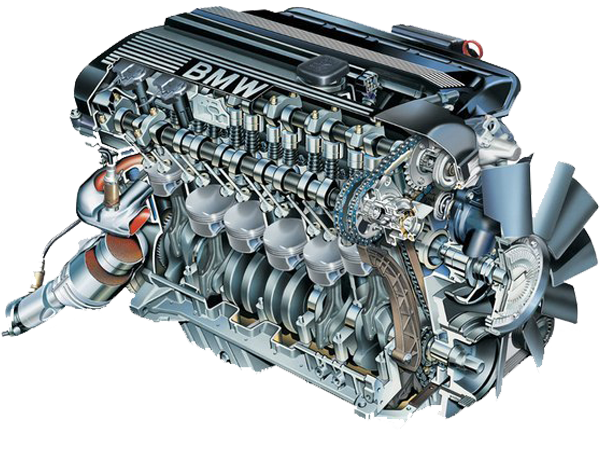 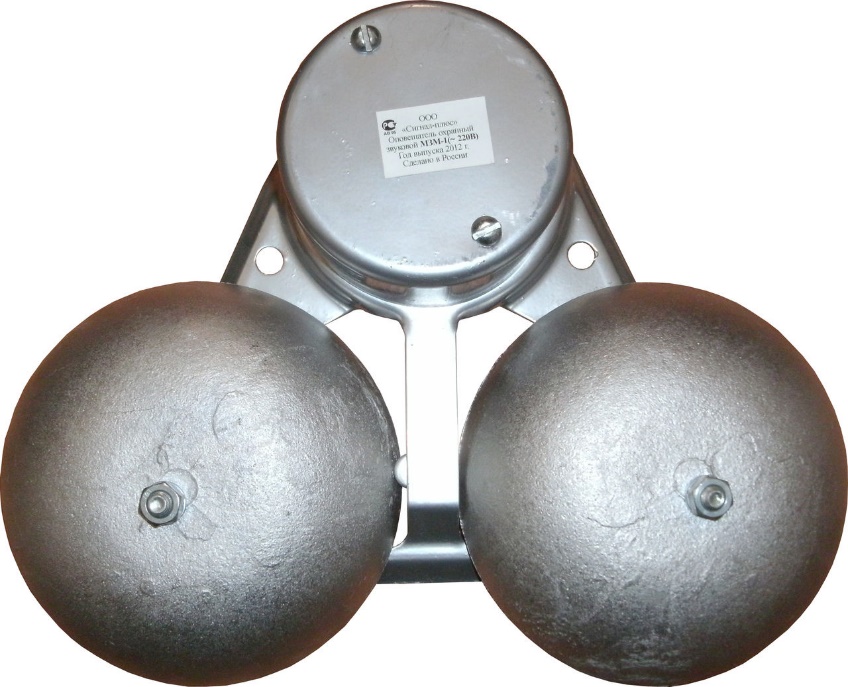 Параметры автоколебаний определяют-ся свойствами самой системы.
Амплитуда автоколебаний не зависит от времени и от начального воздействия.
Параметры автоколебаний определяют-ся свойствами самой системы.
Автоколебания
Автоколебания
незатухающие колебания в системе, поддерживаемые внутренними источниками энергии при отсутствии воздействия внешней переменной силы.
Автоколебательная система
V
S
R
B
Параметры автоколебаний определяют-ся свойствами самой системы.
S — источник энергии;
V — колебательная система;
Амплитуда автоколебаний не зависит от времени и от начального воздействия.
В — обратная связь;
R — регулятор поступления энергии.
Автоколебания
Автоколебания
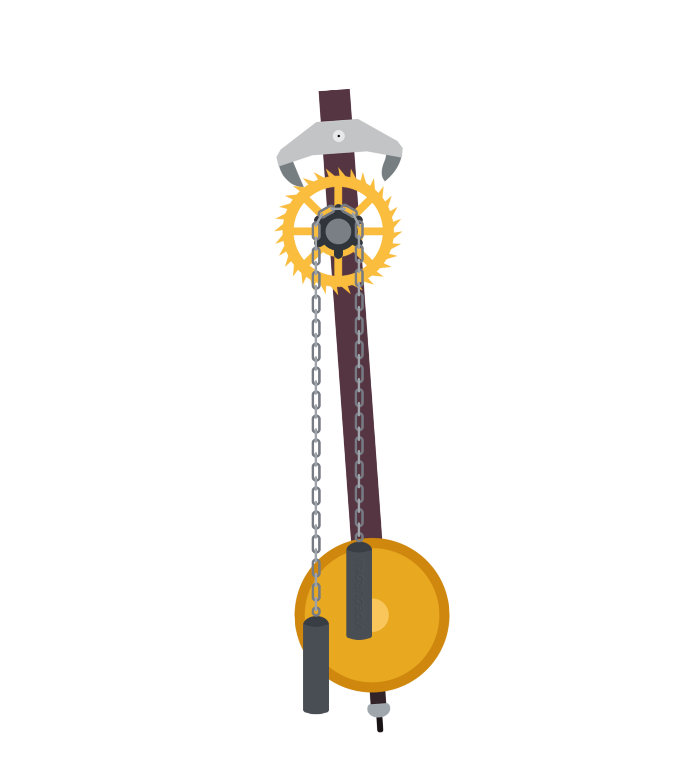 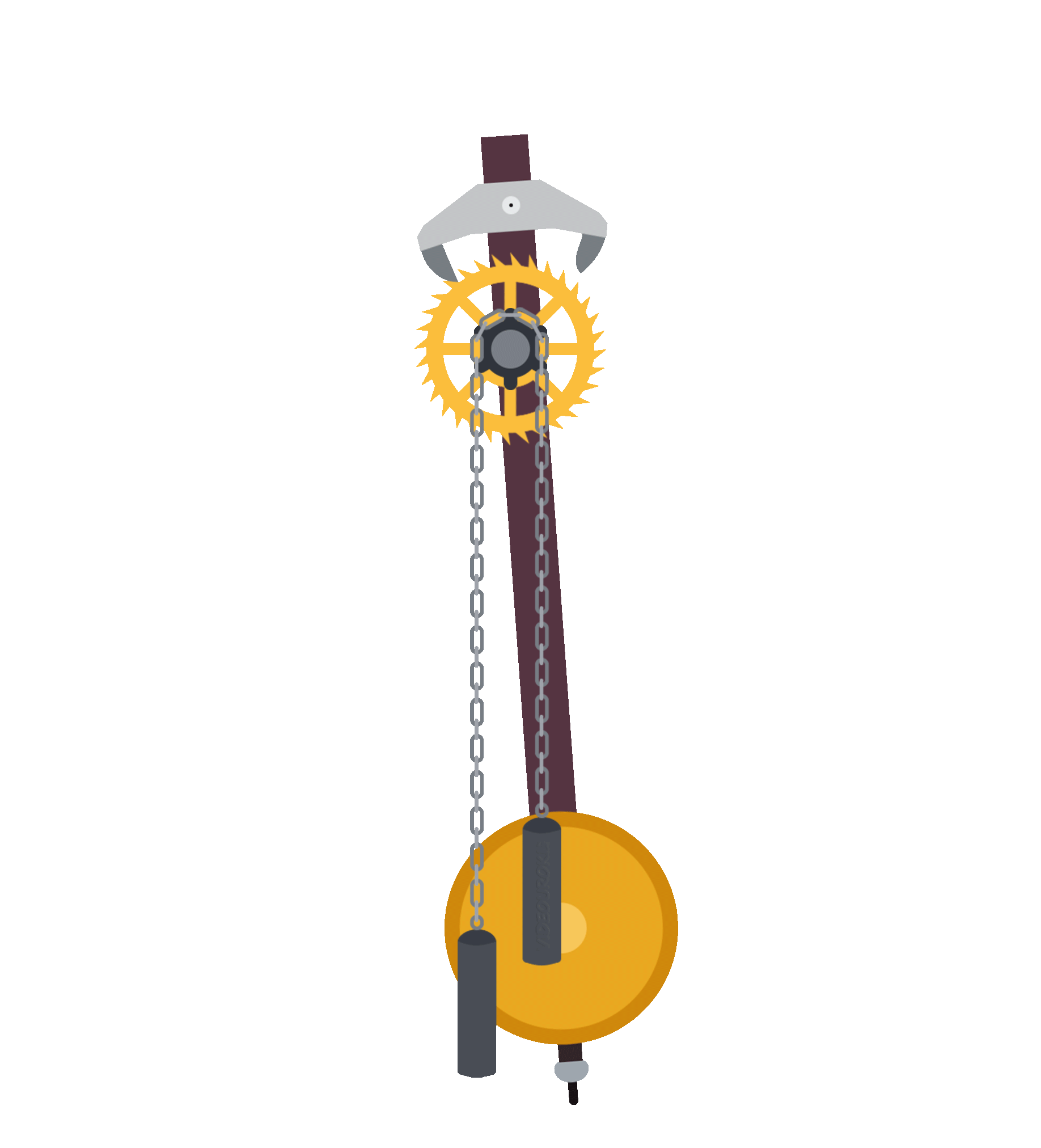 незатухающие колебания в системе, поддерживаемые внутренними источниками энергии при отсутствии воздействия внешней переменной силы.
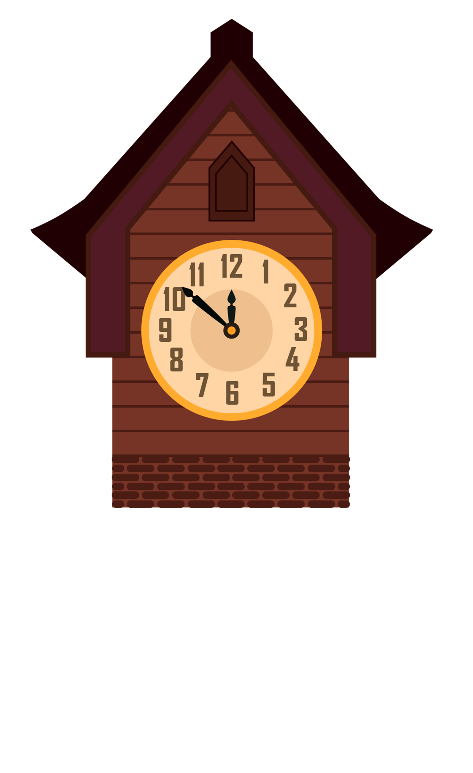 анкер
храповое колесо
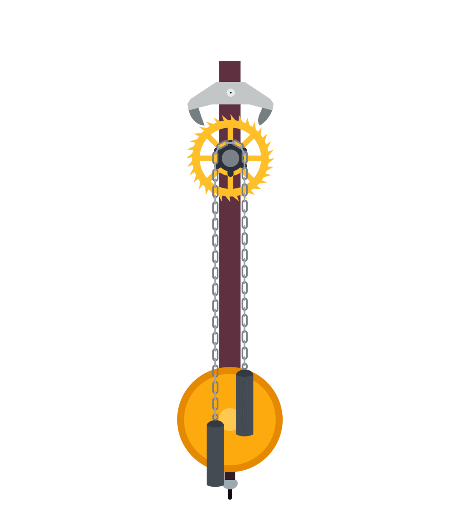 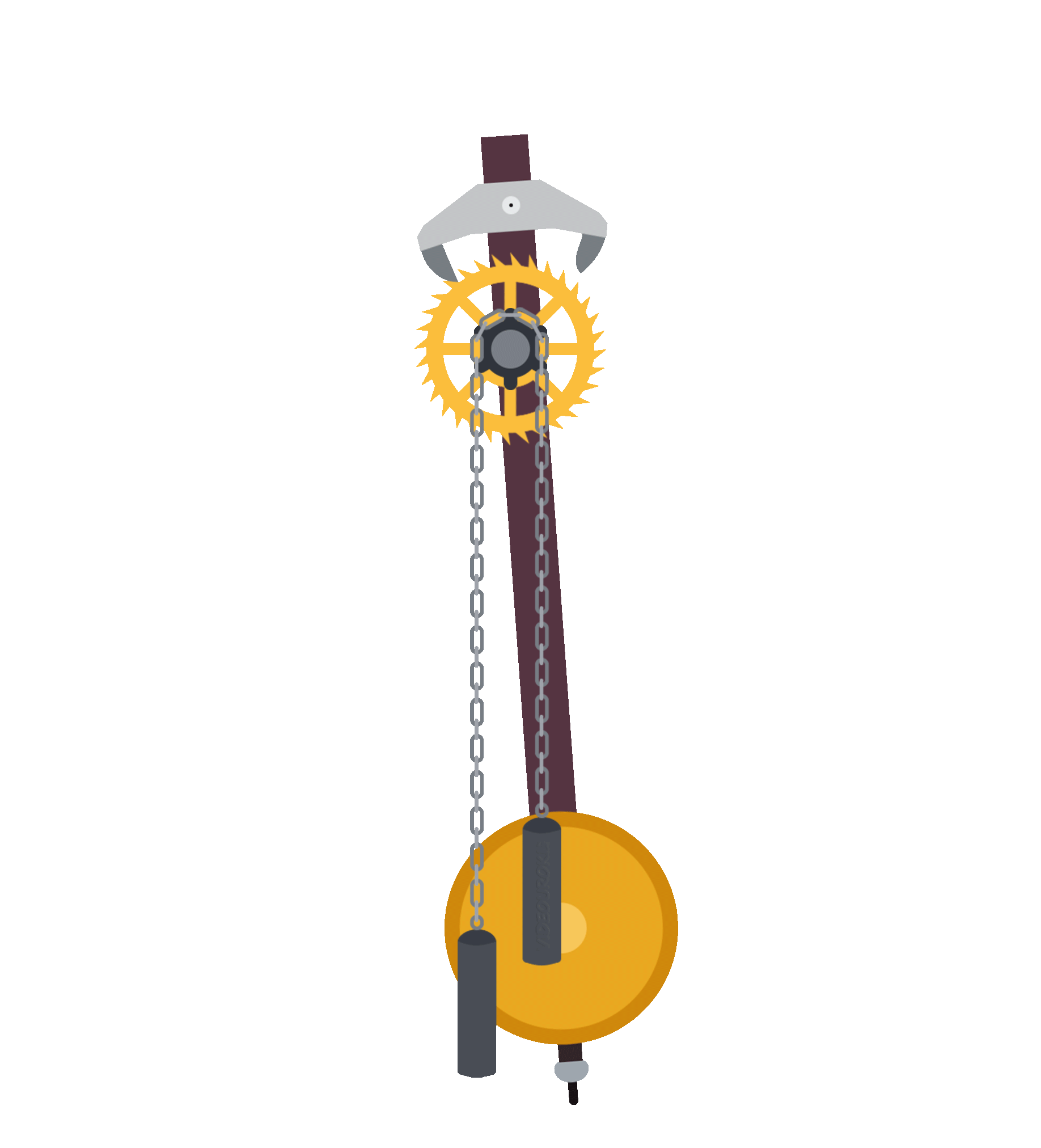 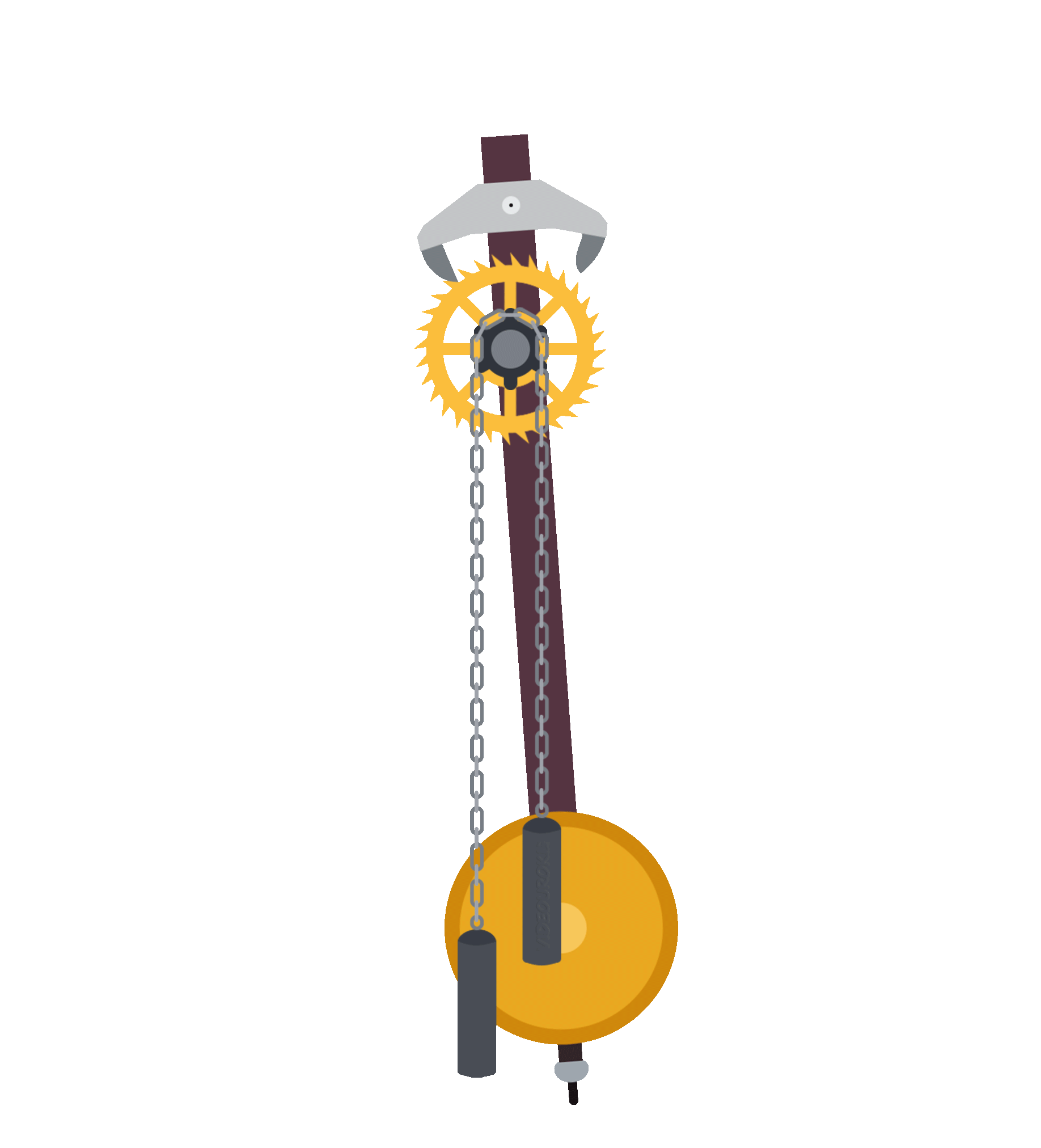 Параметры автоколебаний определяют-ся свойствами самой системы.
источник
энергии
Амплитуда автоколебаний не зависит от времени и от начального воздействия.
Вынужденные колебания. резонанс
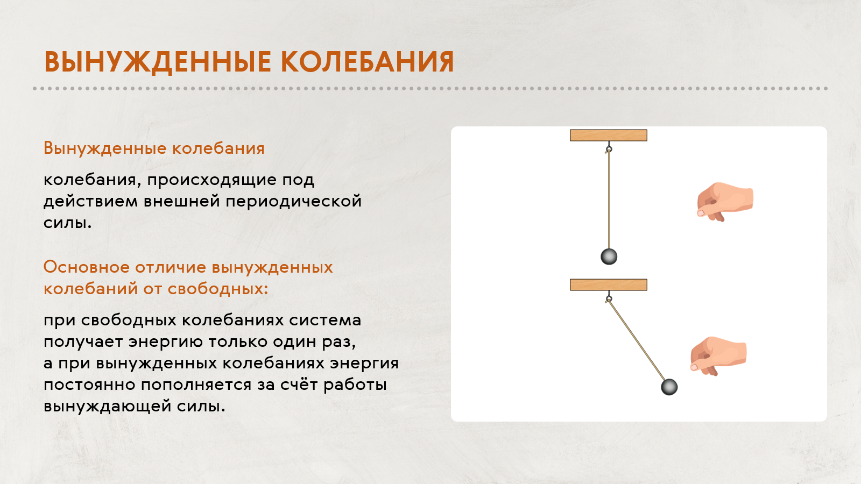 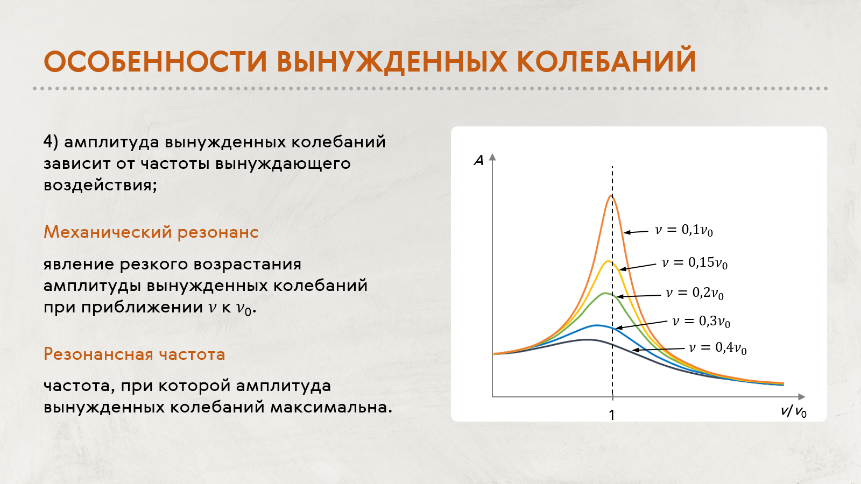 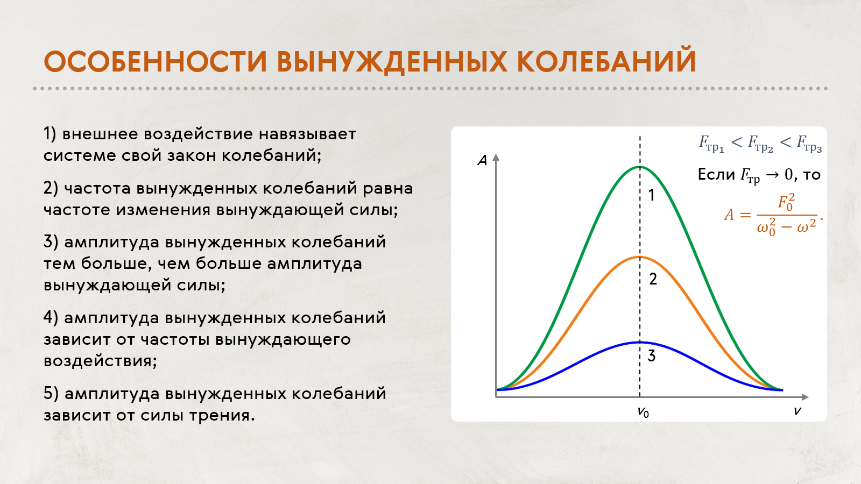 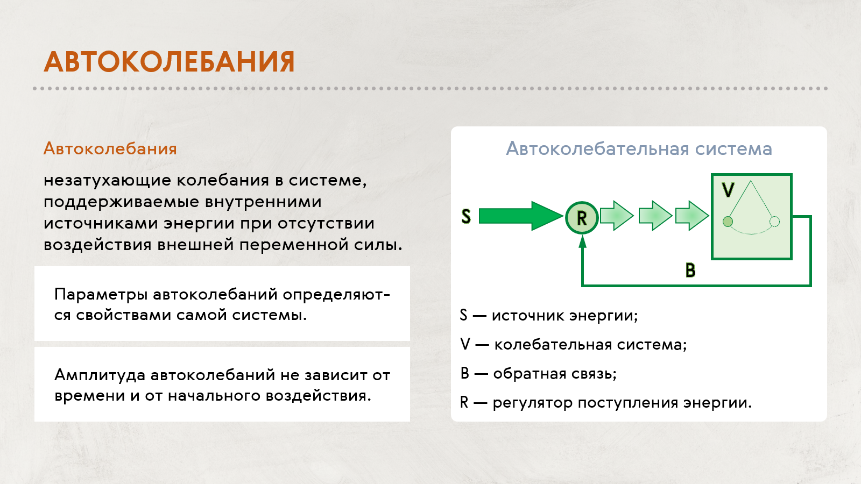